Question 14
Optimization algorithms

Question
The Newton’s method is 
first-order gradient method
second-order gradient method
third-order gradient method
Newton’s method
Second-order gradient method

Second order Taylor series expansion


Newton parameter update rule
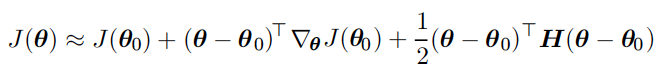 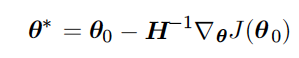 3
Newton’s method
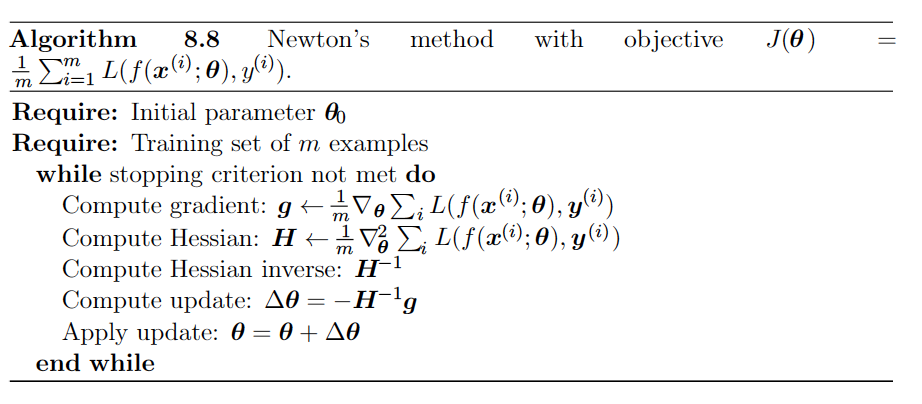 4
Approximation of Newton’s method
If the eigenvalues of the Hessian matrix are not all positive, we move in the wrong direction 

Regularization


Levenberg-Marquardt algorithm
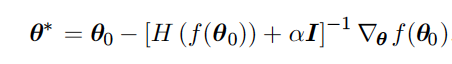 5
References
Material
Slides
Video Lessons

Books
J. C. Bishop, Neural Networks for Pattern Recognition, Oxford University Press, 1995
J. C. Bishop, Pattern Recognition and Machine Learning, Springer, 2006